Современные педагогические технологии в работе музыкального руководителя дошкольного учреждения
Низамова К.Ю. 
музыкальный руководитель      МДОУ Зайковский детский сад № 1
Здоровьесберегающие технологии
Пальчиковые игры;
Дыхательная гимнастика;
Артикуляционная гимнастика;
Музыкотерапия;
Игровой массаж;
Логоритмика;
Сказкотерапия.
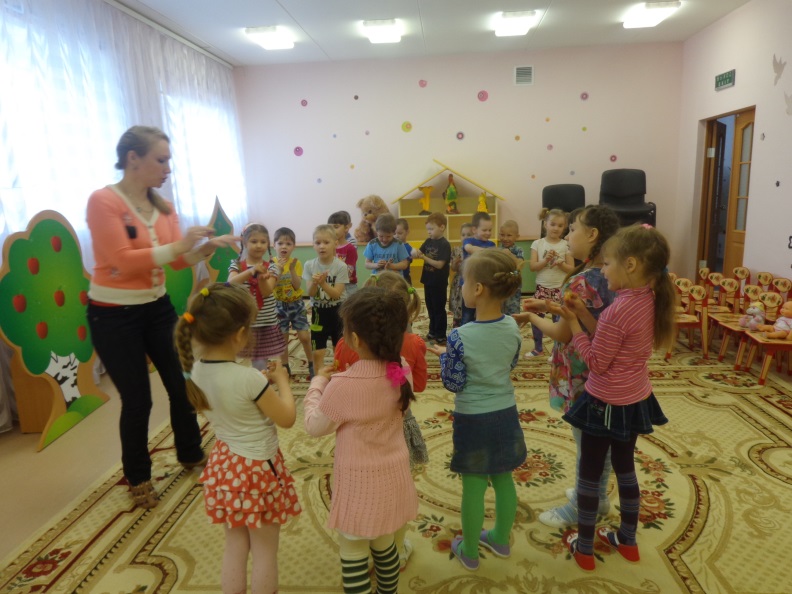 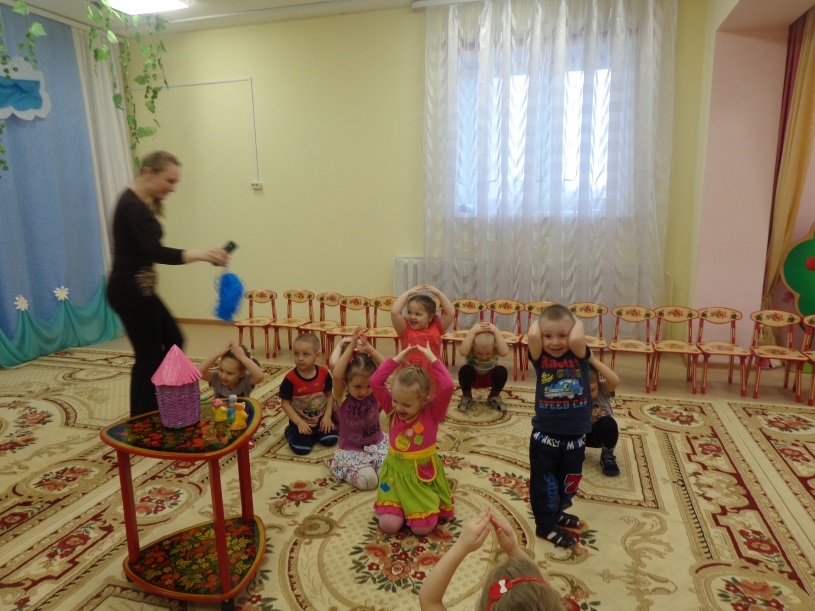 Игровые технологии
Игровое распевание;
Игровое разучивание песен;
Музыкальные игры;
Муз.-дидактические игры;
Коммуникативные игры;
Театрализованные игры.
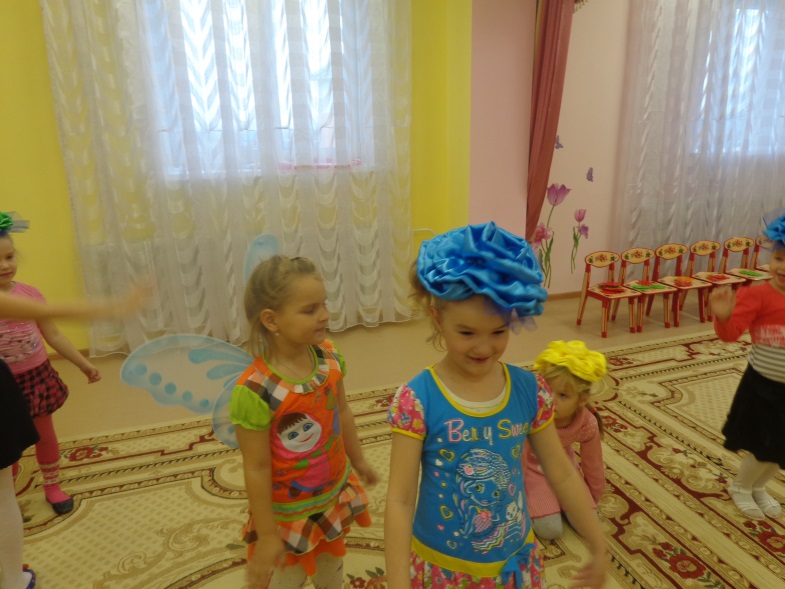 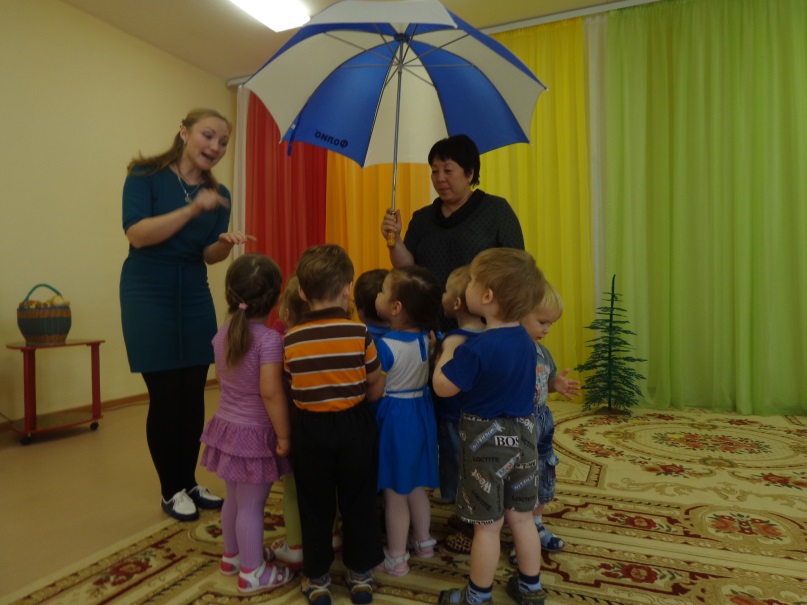 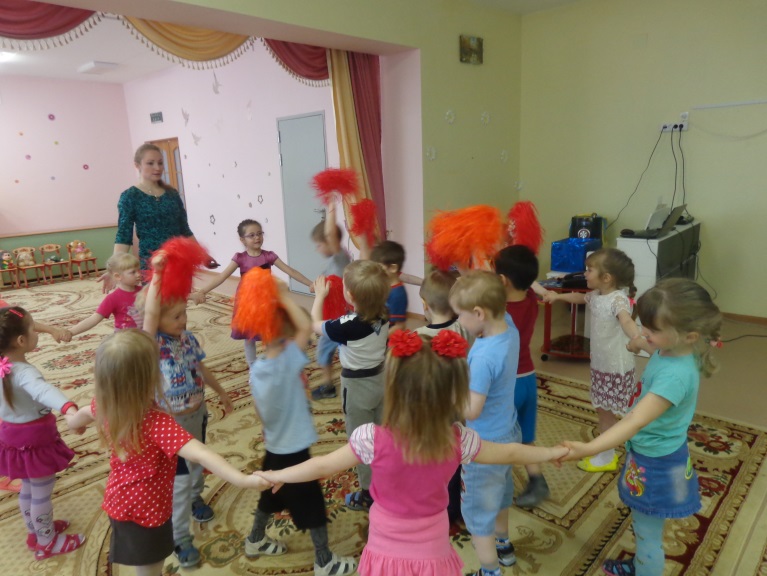 Технологии исследования и эксперементирования
Исследование и экспериментирование с музыкальными инструментами.
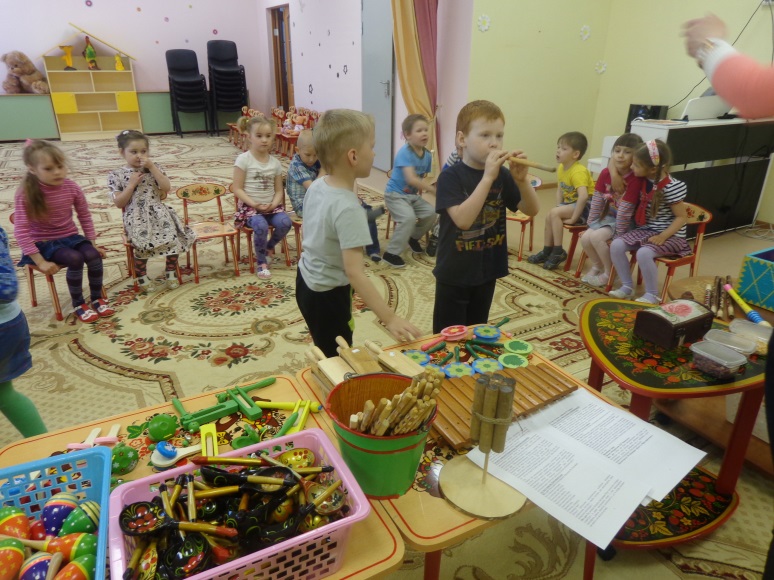 Проектная технология
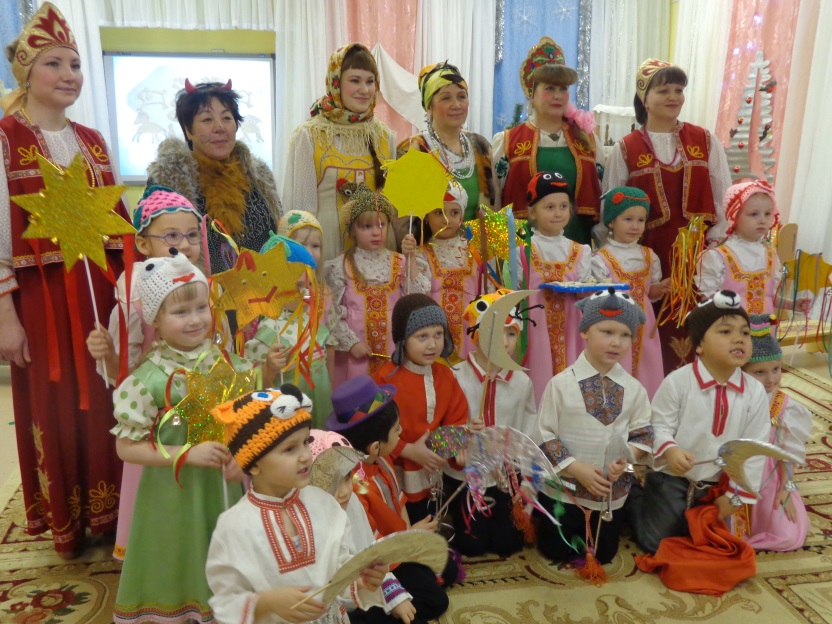 «Ребятки и колядки»
«Вместе весело играть»
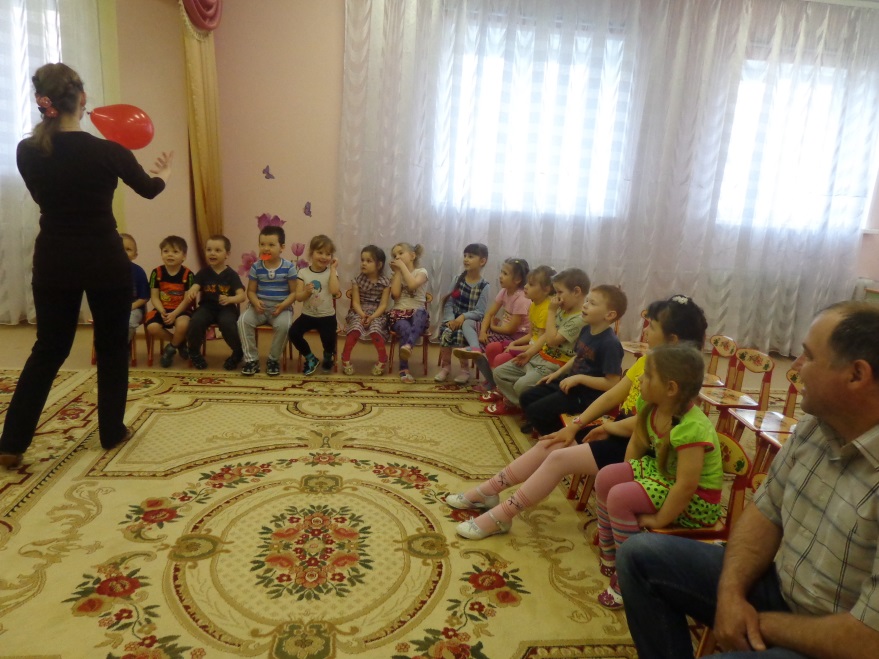 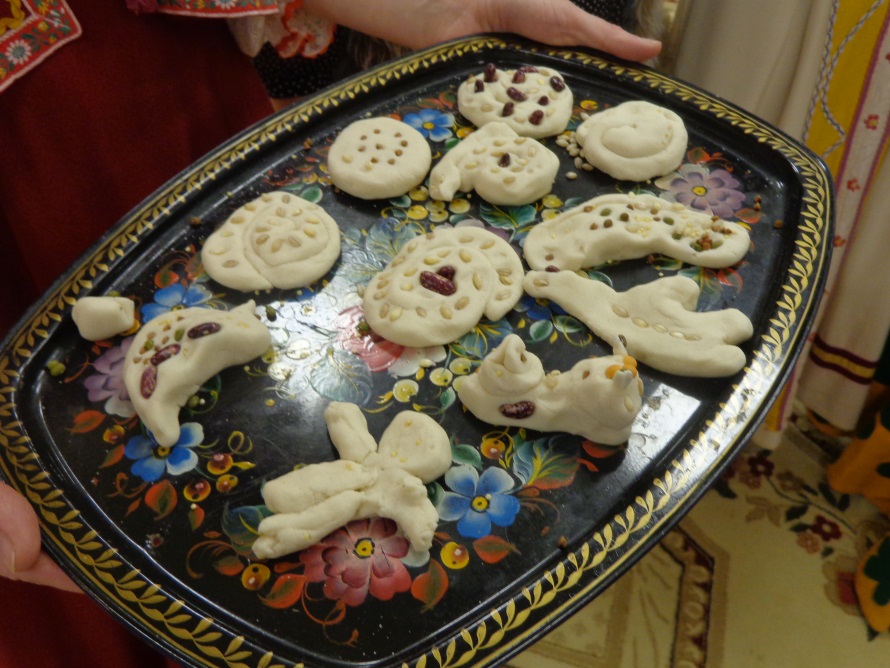 Информационно-коммуникационные технологии
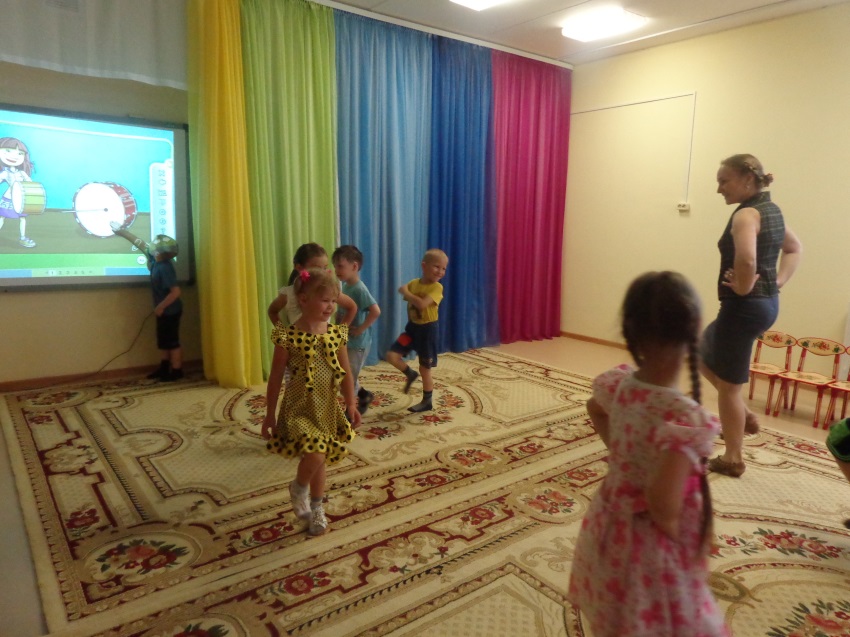 Презентации; 
Интерактивные  игры;
Видеоролики;
Аудиофайлы.
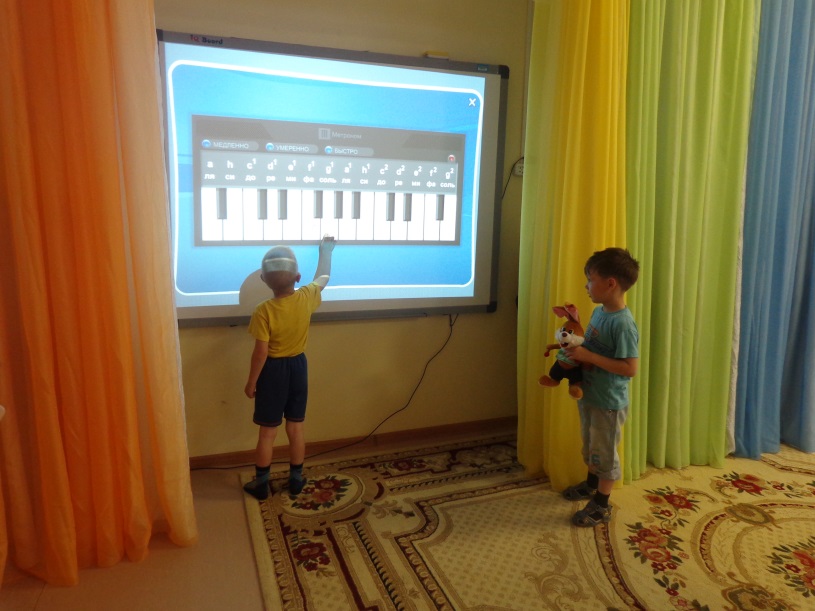 Используемые программы
PowerPoint (для создания презентаций и интерактивных игр);
ProShow Product (программа для создания видео); 
Format Factoru (многофункциональный конвертер мультимедиа файлов);
Fl studio (программа для редактирования музыкальных файлов).
Спасибо за внимание!